Welcome to my garden!My name is Normie Gnome.Lots of minibeasts live in my garden and some more come to visit every day.
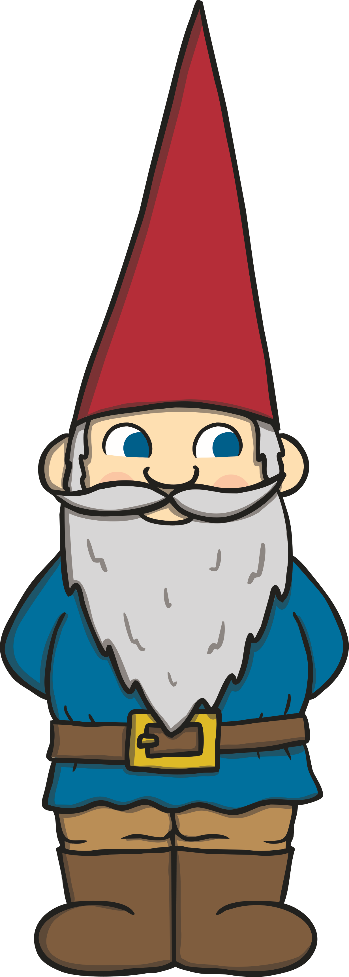 Can you help me count the minibeasts in my garden?
You will need to practise adding more when more minibeasts arrive.
Next
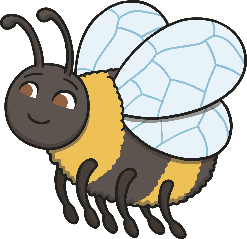 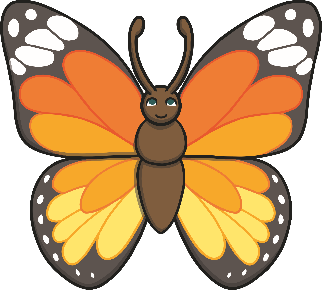 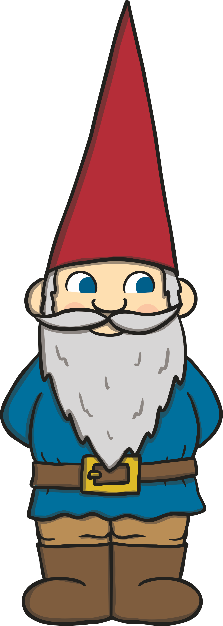 Click on the smiley flowers to call more minibeasts.
How many minibeasts are there altogether?
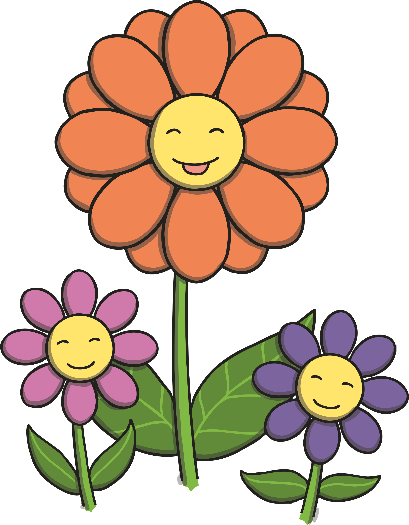 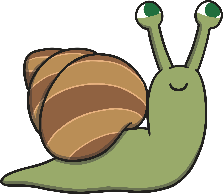 Click on Normie Gnome to see an addition question.
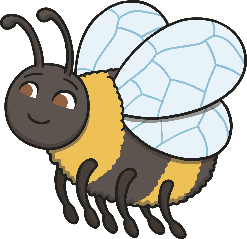 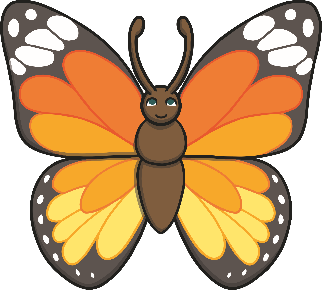 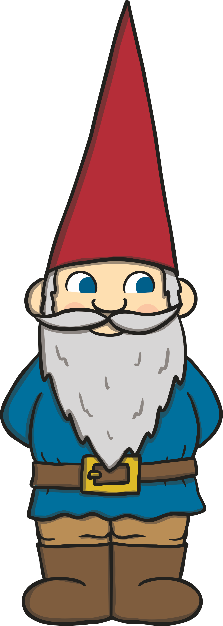 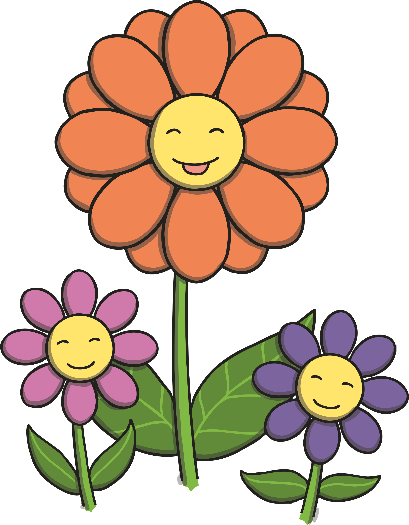 First there were 2 minibeasts.Then, 1 more minibeast arrived.Now there are 3 minibeasts.
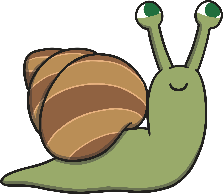 Next
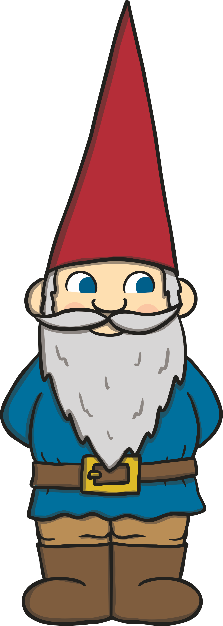 Click on the smiley flowers to call more minibeasts.
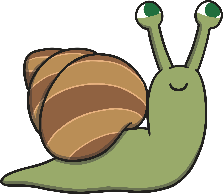 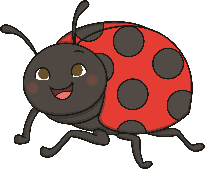 Can you tell a friend about this addition?
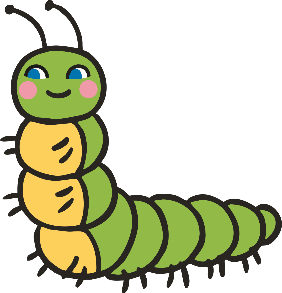 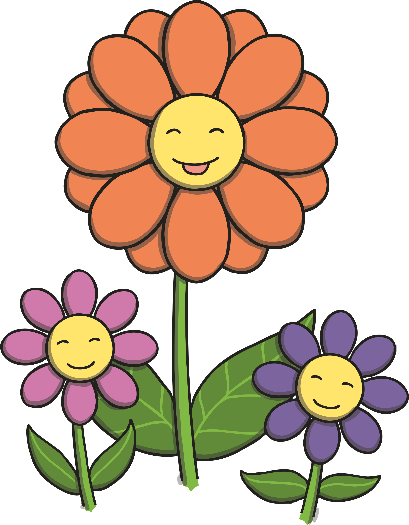 Click on Normie Gnome to see an addition question.
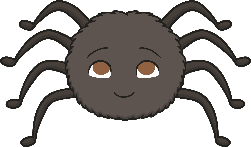 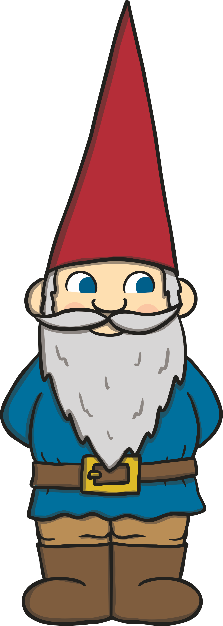 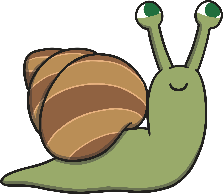 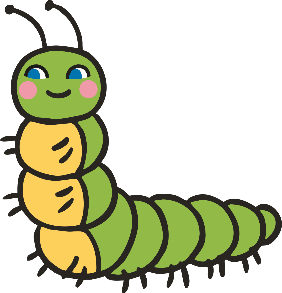 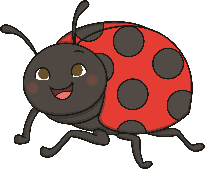 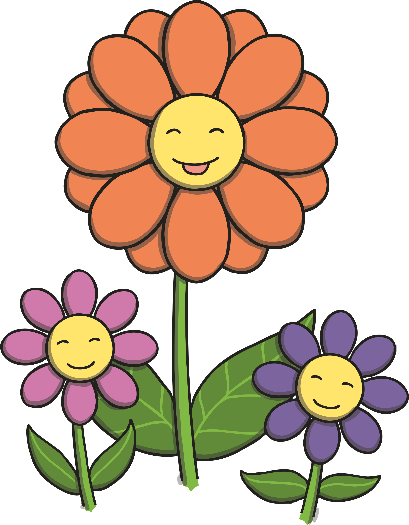 First there were 2 minibeasts.Then, 2 more minibeasts arrived.Now there are 4 minibeasts.
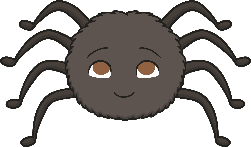 Next
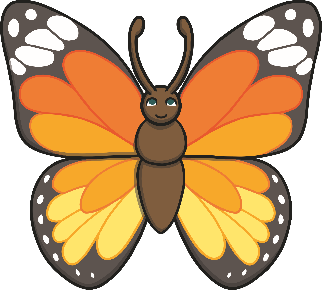 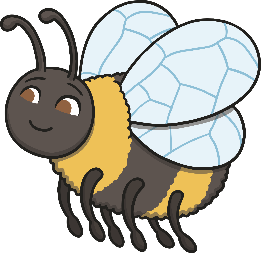 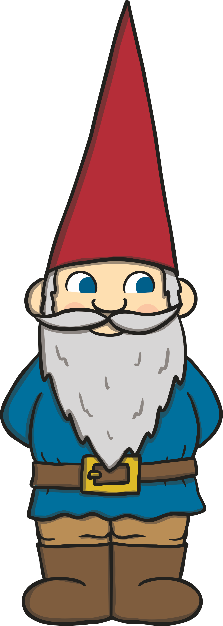 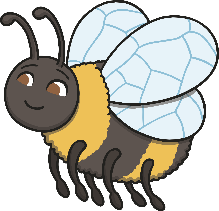 Click on the smiley flowers to call more minibeasts.
How many minibeasts were there at first? Then what happened? Now how many minibeasts are there?
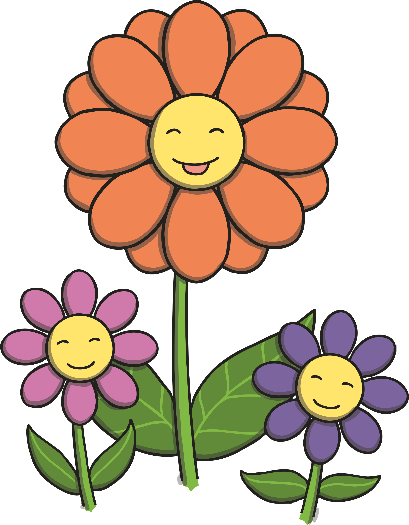 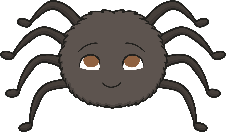 Click on Normie Gnome to see an addition question.
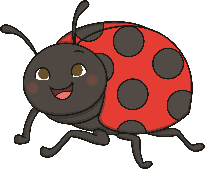 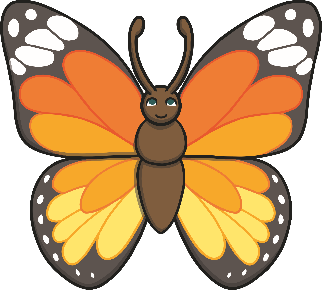 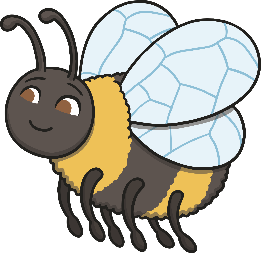 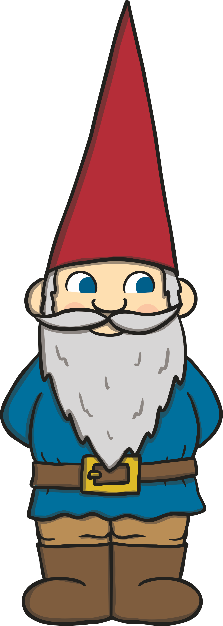 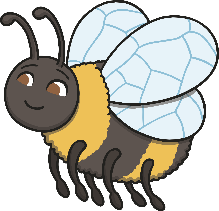 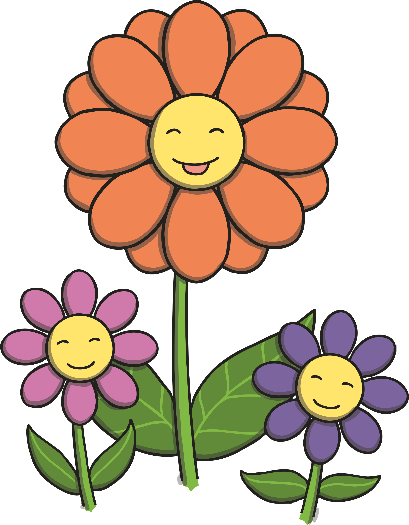 First there were 3 minibeasts.Then, 2 more minibeasts arrived.Now there are 5 minibeasts.
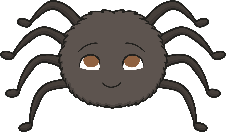 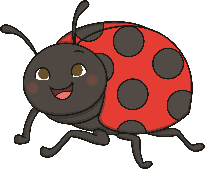 Next
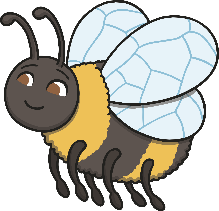 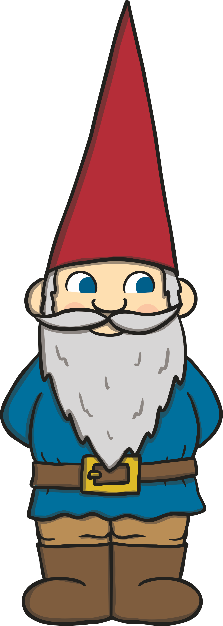 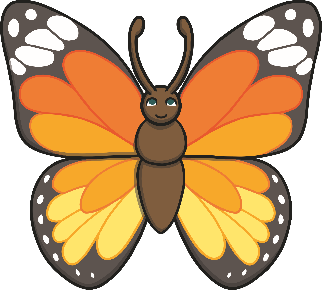 Click on the smiley flowers to call more minibeasts.
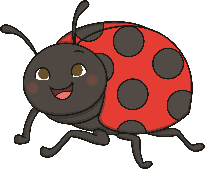 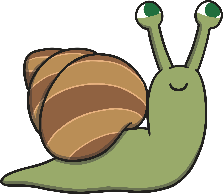 Can you count on from 4 to find the total?
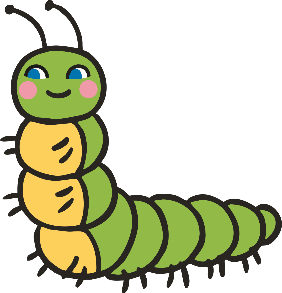 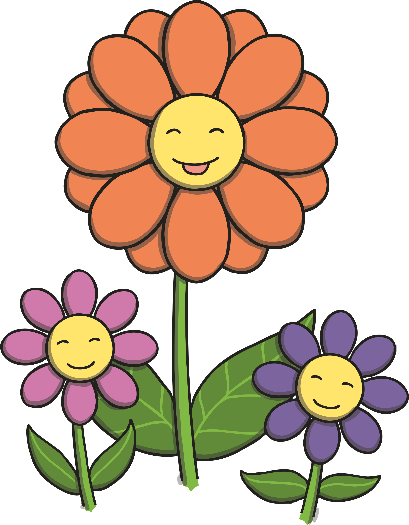 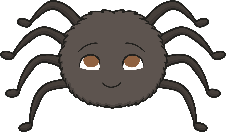 Click on Normie Gnome to see an addition question.
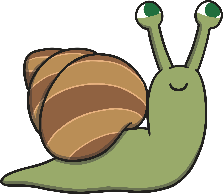 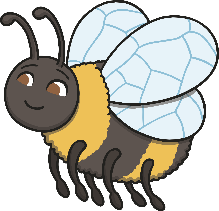 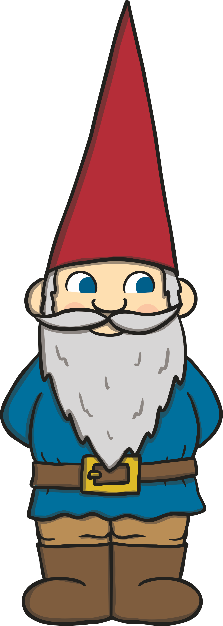 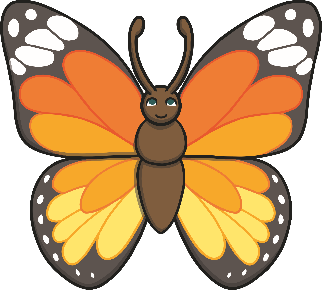 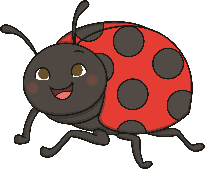 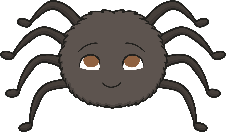 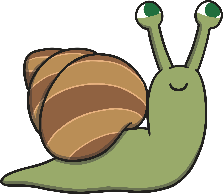 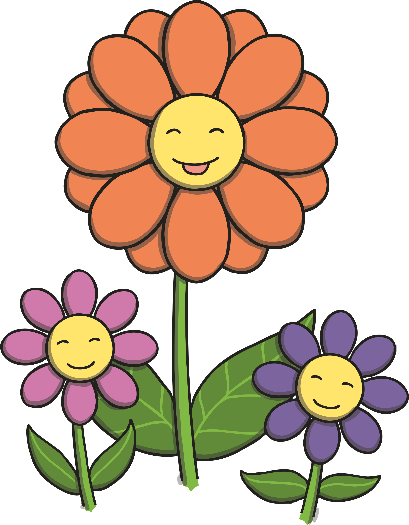 First there were 4 minibeasts.Then, 3 more minibeasts arrived.Now there are 7 minibeasts.
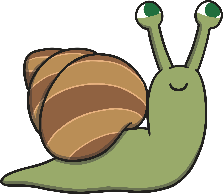 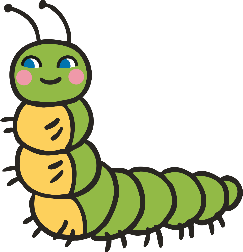 Next
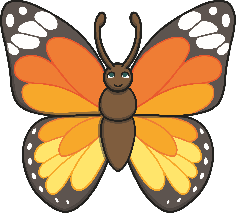 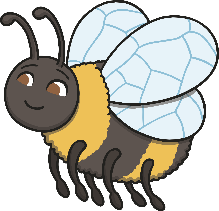 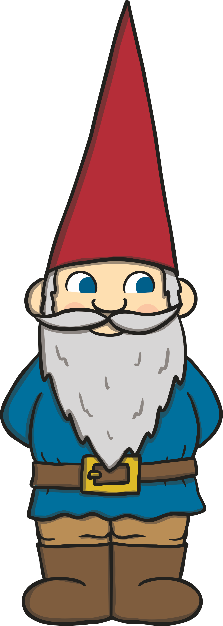 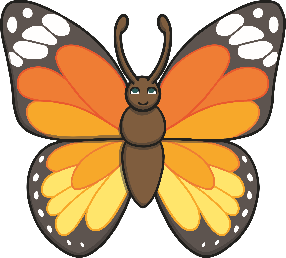 Click on the smiley flowers to call more minibeasts.
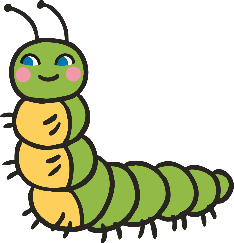 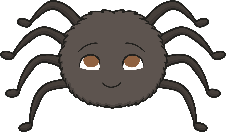 Can you show me this addition using your fingers?
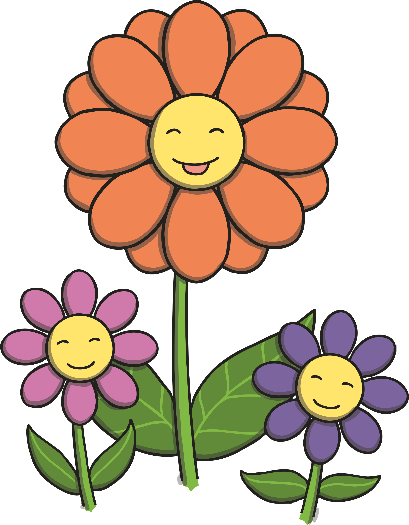 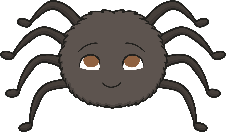 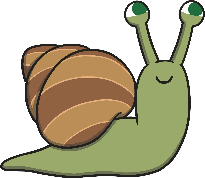 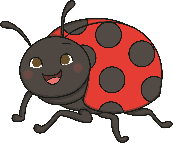 Click on Normie Gnome to see an addition question.
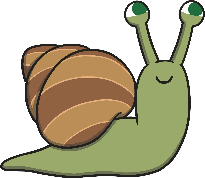 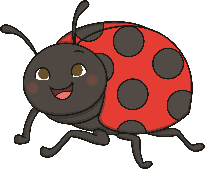 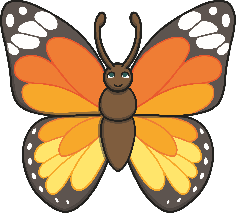 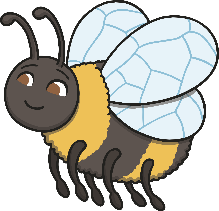 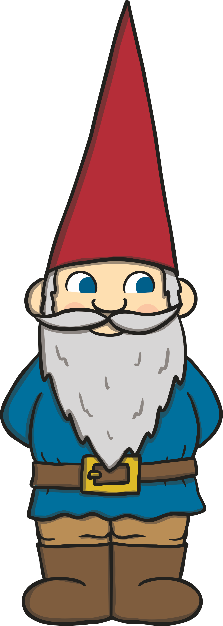 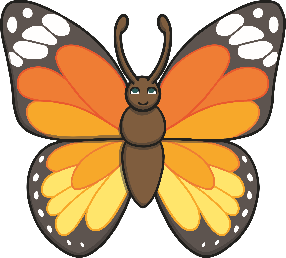 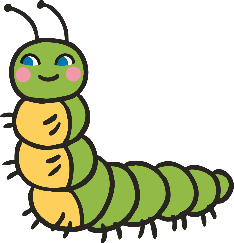 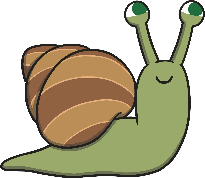 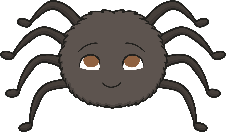 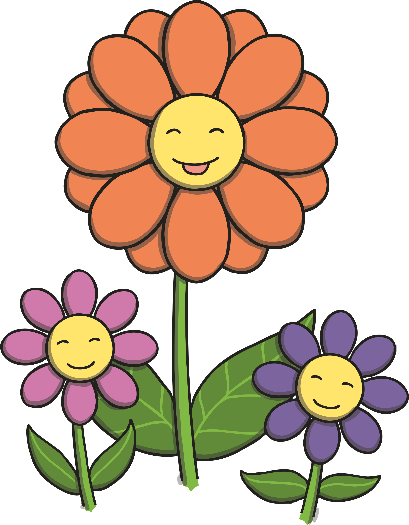 First there were 5 minibeasts.Then, 5 more minibeasts arrived.Now there are 10 minibeasts.
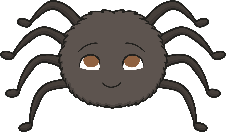 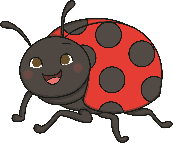 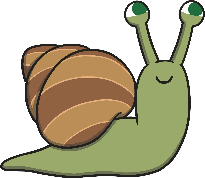 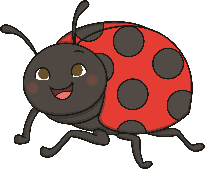 Next
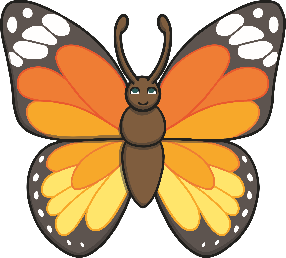 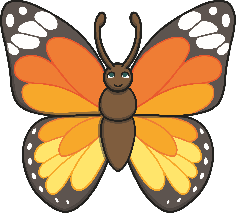 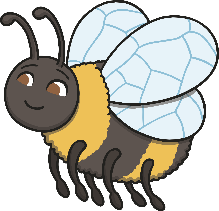 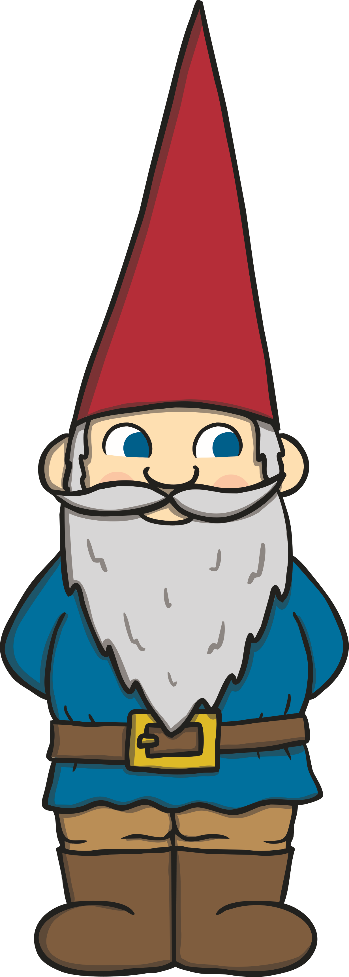 Great work!You added more minibeasts very carefully.
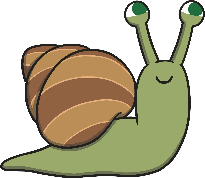 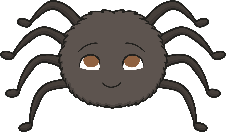 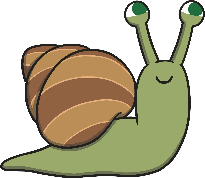 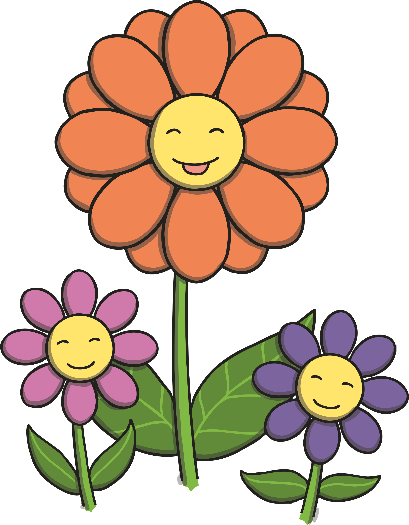 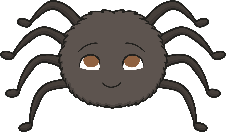 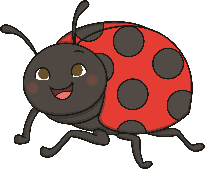 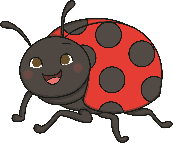 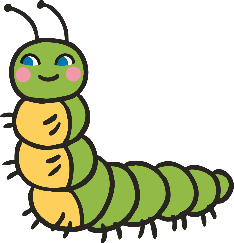 End